NASA Aerial Film 9”  BROWSE Archive
Physical Organization
Airborne Sensor Facility 
Ames Research Center
BROWSE CAN (600’ Aerial Film Can)Labeled with a 3 Digit + Sequence ID, type, format and a list (in order) or the rolls found within the can
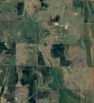 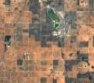 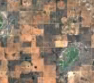 Title
Frisket
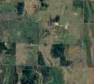 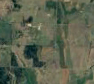 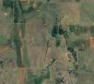 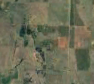 8315  04002
8315  04002
8314  04002
3894  04108
8313  04002
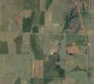 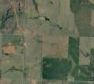 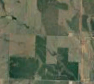 Title
Frisket
Title
Frisket
3893  04108
3405  04303
3404  04303
3403  04303
Each can contains one to twelve rolls of film.  Contents are determined by film type (Color or B/W), frame format (9x9 or 9x18) and emulsion type (original vs second-generation).  
Initially the Browse was made of second-generation film.  In later years, the budget precluded this copy, and the original film was used.  Some investigators (i.e., USDA Forest Service), preferred delivery of original film. Browse compilations in those cases were always second-generation.
If the can does not explicitly note “Original”, it is a second-generation film product.
Title Frisket
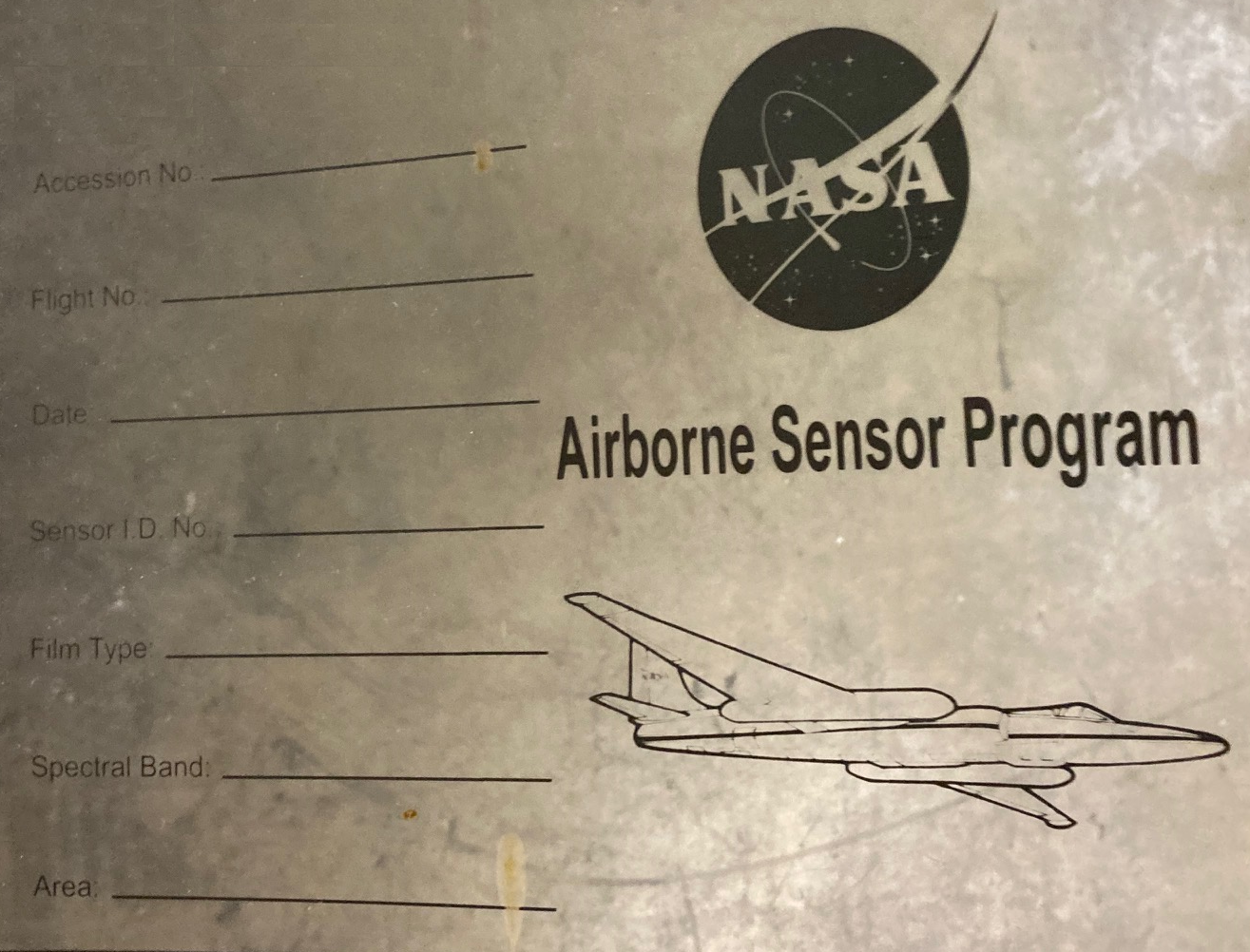 Title Frisket Information Contents
Accession No:      05680 		 Roll identifier is always a five digit number

Flight No:      02-628  or 02-002-03 	Format is Aircraft specific FY-Number

Date:      12 May 2002 (132)	 	 As “Day” “Month” “Year” (Julian Day)

Sensor ID No:      034		 Unique Camera ID always a three digit number

Film Type:      SO-134		 Film emulsion loaded into camera

Spectral Band:      510-900nm	 Spectral response per film and lens filter

Area:      Southeast States		 General geographic coverage of frames
Each exposure has a unique identifier stamped in the upper left corner.  It’s the frame number followed by the roll number.
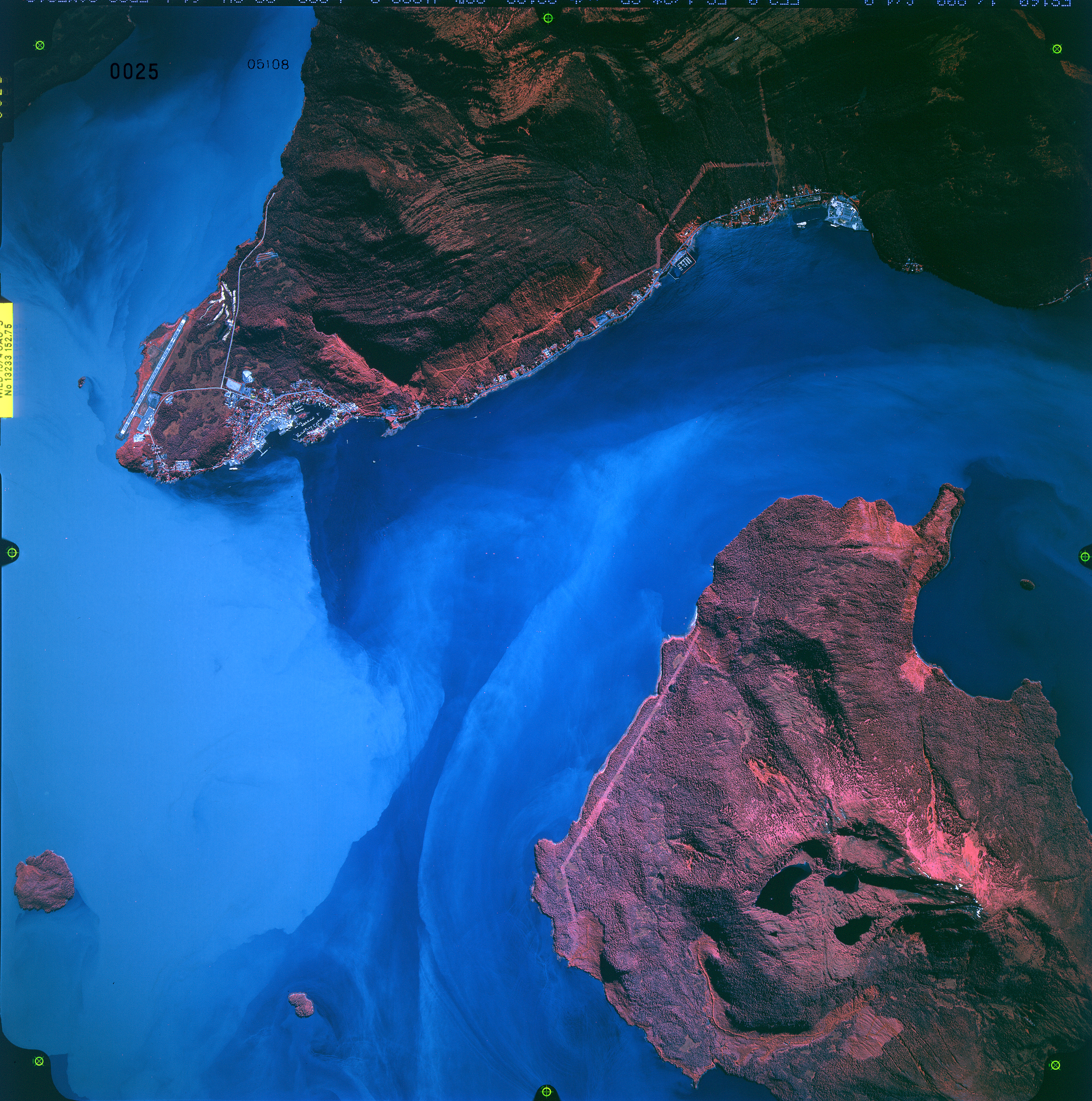 In this example Frame 0025 Roll 05108
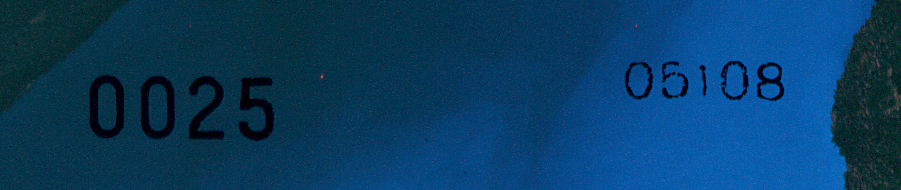 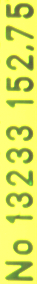 Some cameras image the lens installed, in this example
The camera is an RC-30 Sensor #017